Development and Application of CCAC Emissions Quantification Tool Package for Solid Waste Sector
Matthew Hengesbaugh
Nirmala Menikpura
Premakumara Jagath Dickella Gamaralalage 
Janya Sang Arun
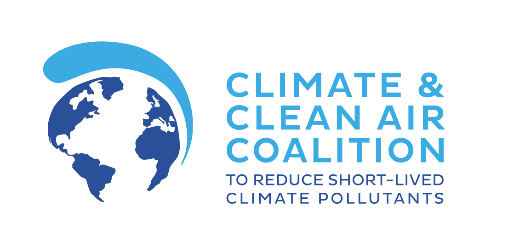 Content
Part I: Introduction to tool package
Background
Objectives 
Features of the tool 
Input data requirements 
Emission factors and default values
Emission results from individual technologies 
Summary of the results
Part II: Application of the tool
Case study in Rayong-Thailand
Part 1: introduction to Tool Package
SLCPs and GHGs Emissions from MSW Management
All aspects of waste management activities emit GHGs and SLCPs
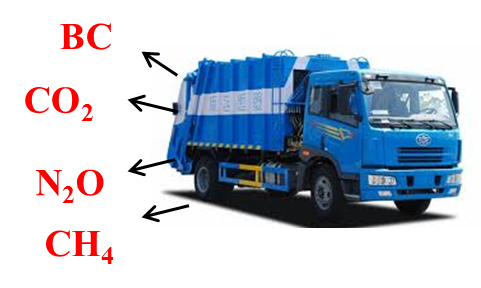 Waste  Collection and transportation
Fossil fuel
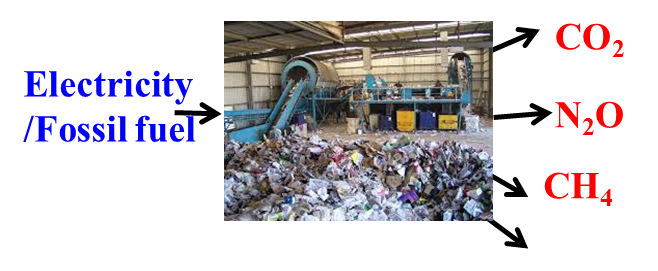 BC
Operational  activities
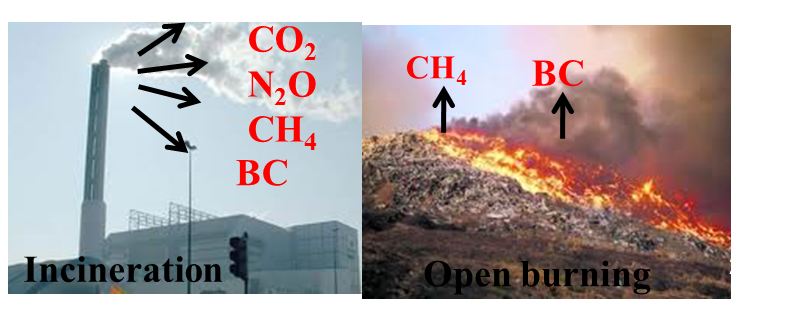 Electivity /fossil fuel
Treatment/final disposal
Cities need to undertake a rapid assessment of these emissions and identify suitable alternative solutions in order to develop climate friendly waste management systems
[Speaker Notes: -Greenhouse Gas (GHGs) and SLCPs (such as black carbon) emission from waste management activities, and its contribution to climate change is one of the critical environmental concerns.
-As shown in these pictures, each and every step of waste management  emit both GHGs and SLCPs. Final disposal is the most critical stage, specially in developing countries, primary disposal methods like open dumping and landfilling create a substantial amount of methane emission.
-Therefore, cities need to undertake a rapid assessment of these emissions and identify suitable alternative solutions in order to develop climate friendly waste management systems.]
Objectives: Emissions Quantification Tool
CCAC emission quantification tool
Decision making tool
User Manual
Monitoring tool
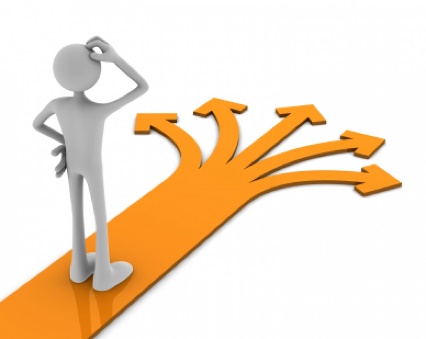 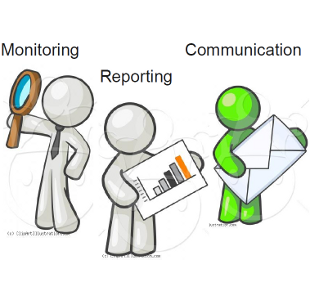 Keep records and monitor the progress made on mitigating GHGs and SLCPs emissions from chosen waste management options
Undertake a rapid assessment of GHGs and SLCPs from BAU and compare with alternative solutions to find the most suitable options for the city.
[Speaker Notes: Quantification of GHG and SLCP emissions from waste management is difficult task for personnel in local authorities  level since they are not familiar with the procedures/methodologies  of quantifications.  Therefore, CCAC emission quantification tool is developed for facilitating both the decision making and monitoring purposes at city level 

By using this tool ; 
-Cities will be able to undertake a rapid assessment of the emissions (GHGs and SLCPs) from their current situation (business-as-usual) and identify suitable alternative solution(s) 
-Cities will be able to compare the emissions from business-as-usual (BAU) scenario with alternative solutions and find the most suitable set of waste management practices
-Cities will be able to keep records and monitor their mitigation efforts from their waste management over time by using the monitoring and reporting module]
Features of the Emission Quantification tool
This tool is simple and step-by-step guidance has been provided to users in all the sheets on how to enter the data and obtain the results 
Special skill is not required and ability to work with MS Excel would be sufficient
Each and every sheet has designed a way that users can easily move among the sheets, enter the data and obtain the results on their preferred waste treatment options
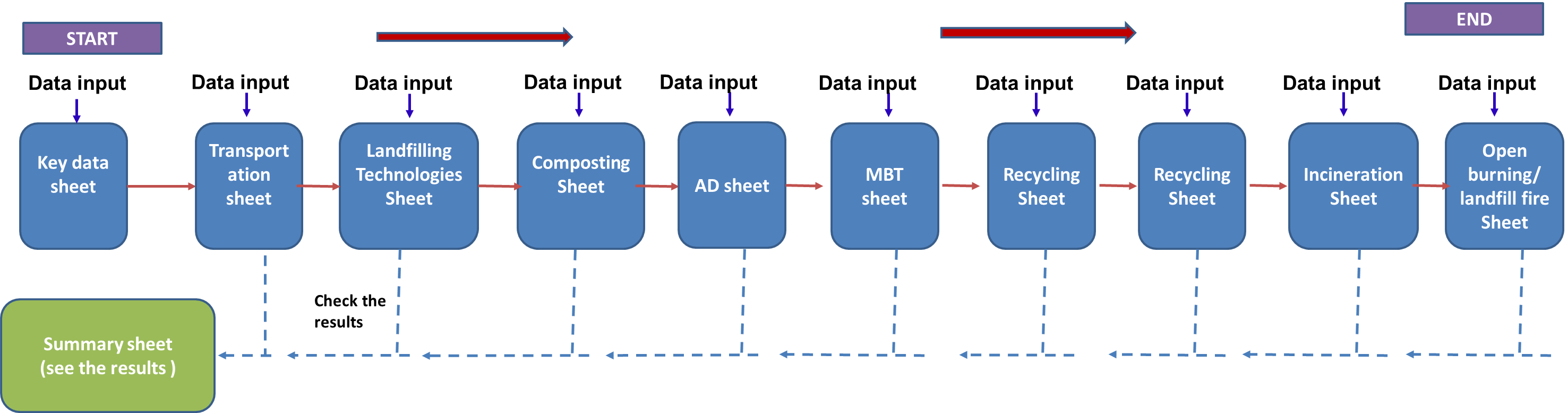 [Speaker Notes: -Designing of user friendly interface was one of the key consideration in the process of development of the tool. 
- User help has been given whenever the  user feel difficulty on entering/choosing the required data

There are the specifications of this tool. 
-This tool is very simple, and step by step guidance has been provided to users in all the sheets on how to enter the data and how to obtain the results 
-Special skill is not required and ability to work with excel would be sufficient
-Each and every sheet has designed such a easy way that users can easily move among the sheets , enter the data and obtain the results on their preferred waste treatment options]
Accounting both GHGs and SLCPs  from Life Cycle Assessment (LCA) Perspective
The tool accounts both SLCPs  and other GHGs from waste management considering the entire life cycle
Collection and transportation
Pre-processing
Treatment
Final disposal
Both emissions and savings  potentials are accounted across the life cycle
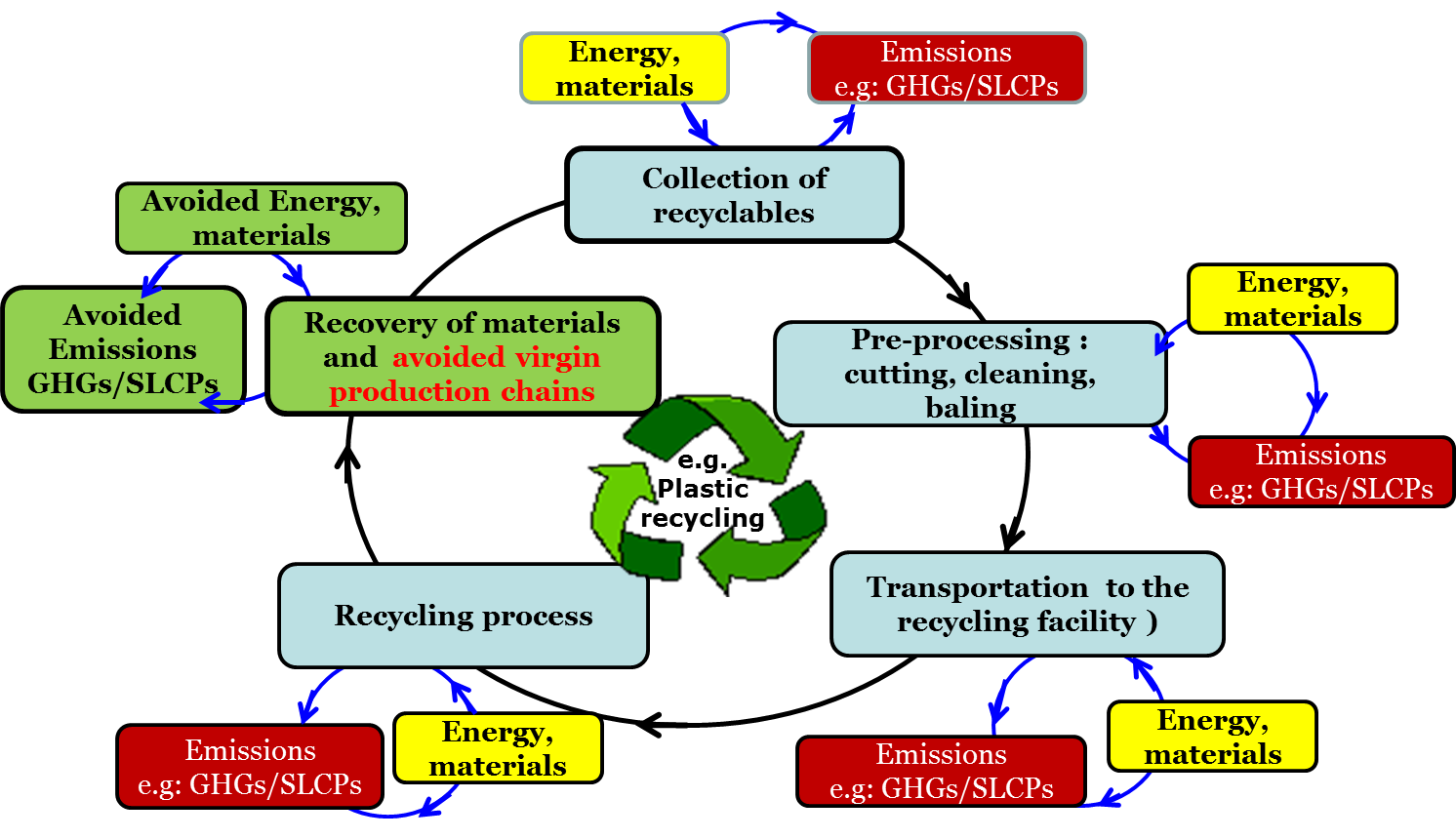 e.g: SLCPs and GHGs emissions and avoidance  from different phases of life cycle of plastic recycling
[Speaker Notes: -Life cycle assessment has been used as the basis for development of this tool. Entire life cycle has been considered for accounting GHGs and SLCPs in the technologies. For example including collection, transportation, pre-processing, treatment and disposal
 
-Total direct GHG and SLCPs emissions account by accumulating emissions from all those phases.  As a result of resource recovery from waste, there is a possibility for avoidance of emissions that would other wise occur through conventional material and energy production process. Therefore, potential savings of GHGs and SLCPs  from avoided virgin production process chain displayed separately  for users to understand the significance of  resource recovery on emission reduction .

-Net emission is the key information that would utilized for the decision making process in order to choose the most appropriate waste management options. This tool will quantify the net climate impacts from individual treatment methods that would be useful for the decision making process, supporting cities in developing and planning climate friendly waste management systems]
Geographical and Technology  Coverage
This tool  is designed to cover waste management systems in larger geographical area
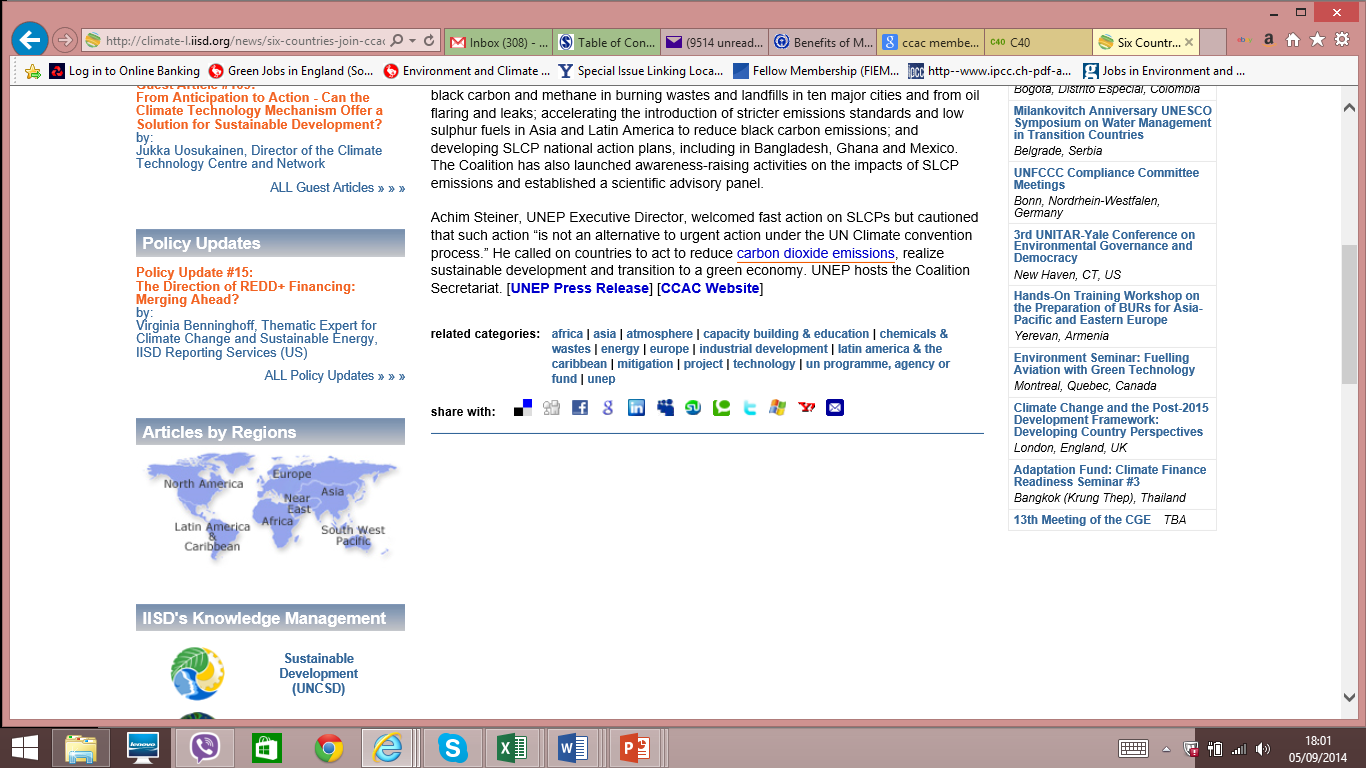 Asia 
Latin America
Africa
MENA
Other
Tool  accounts the emissions from relatively basic waste management technologies to  advanced technologies in both developing  and developed countries
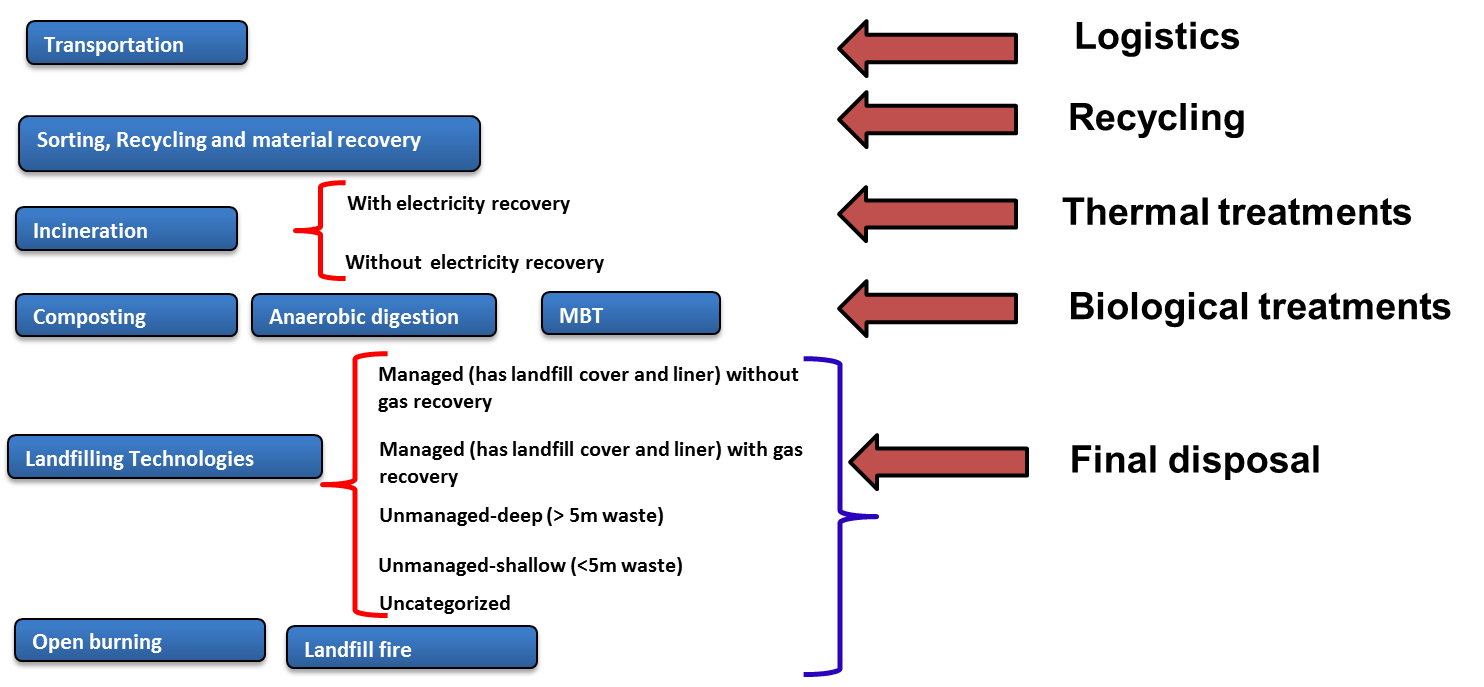 [Speaker Notes: - As far as geographical coverage is concerned,  this tool  is designed to cover waste management systems in larger geographical area which covers the  CCAC member countries in Asia, Latin America, Africa, MENA, and others regions. You can see the list of countries in the “key data” sheets and more countries can be included into the list in the future.]
Input Data Requirement
1. Key Data
2. Technology  specific data
1. Key data: Country/location specific data  e.g. basic data (geography, city population, climate zone, etc.), waste quantities/composition of generated waste, fuel consumption data/default emission factors, scenario specifications
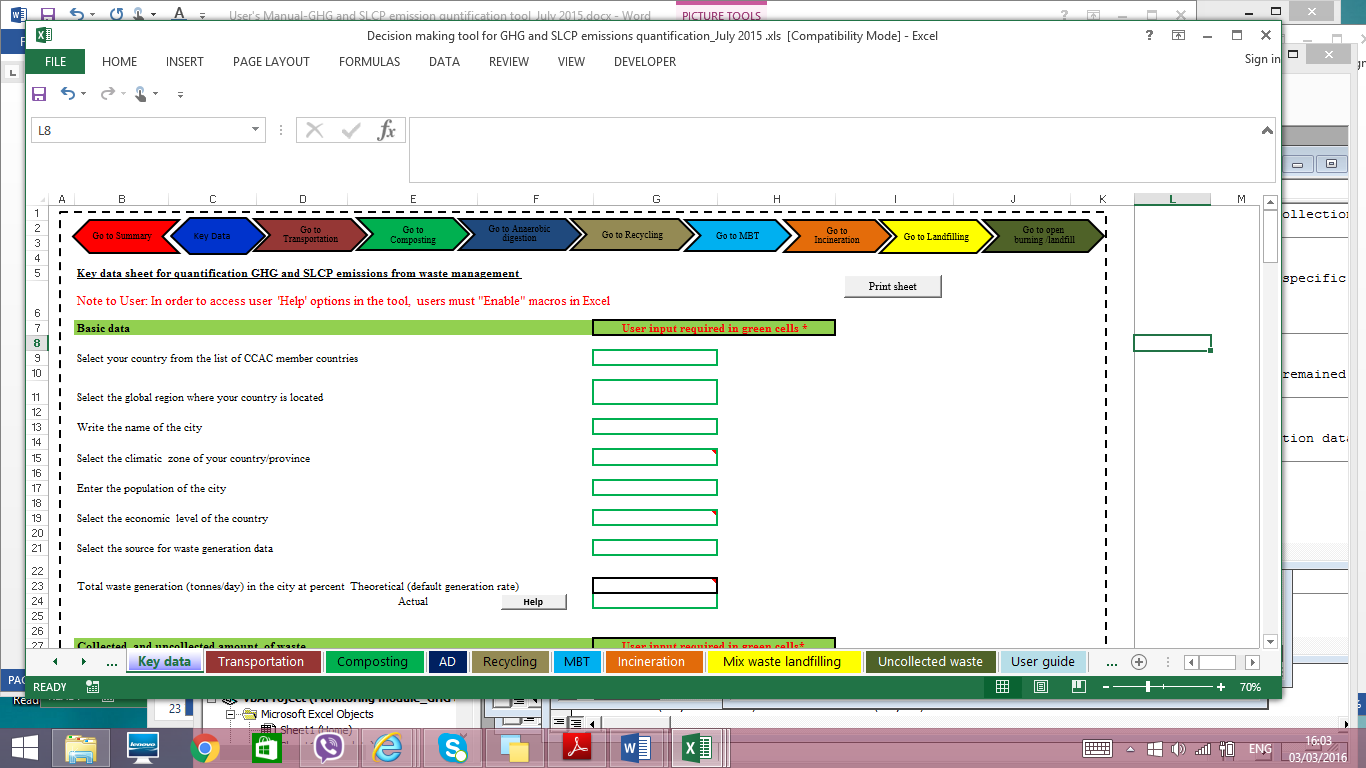 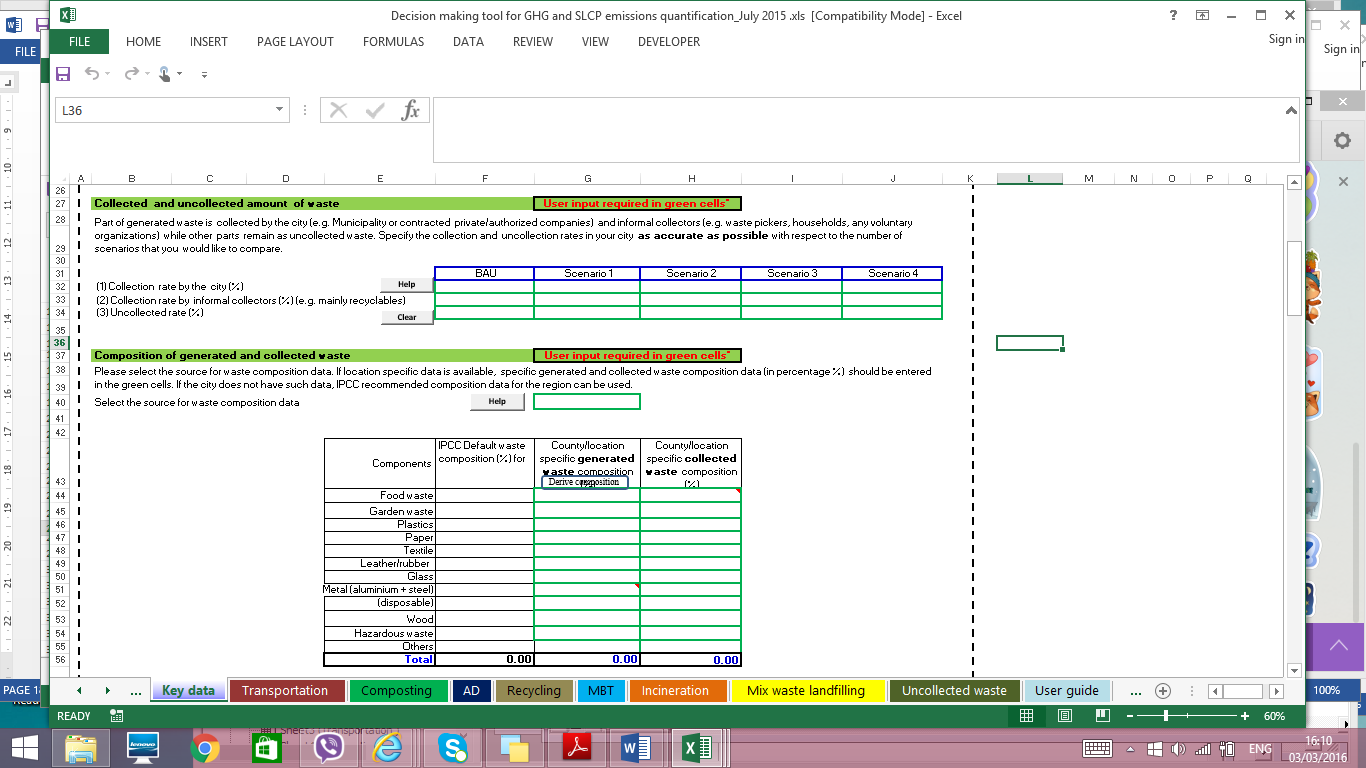 [Speaker Notes: -The data requirement is the key element for quantifying the emissions from waste management by using this tool . Users are asked to enter the  basic input data at city level and select the most appropriate conditions which are aligned with the waste-management practices of their local authority. Therefore, cities should record  these data in a systematic way for quantifying GHGs and SLCPs emissions.
-Population  of this city, location and climate zone, Waste quantities (generated and collected), Waste composition of generated waste, Waste treatment methods,  waste composition used for individual treatment method, type and amount of fuel consumption for operational activities,  amount of grid electricity consumptions, all the specifications related to materials  and energy recovery rates. For instance,  landfill gas capture rate and efficiencies of utilization of   landfill gas, efficiencies of the engine etc should record and feed into the tool  to quantify the net climate impact from sanitary landfill.

-Additional data such as country specific / region specific default values related to emissions, technological specifications  have been  provided in the tool by the developer]
Input Data Requirement
2. Technology specific data: Users are asked to enter technology specific data  (e.g. waste composition  in each treatment, type and amount of fossil fuel used, amount of grid electricity used, amount of resources recovered and potential replacement of conventional resources)
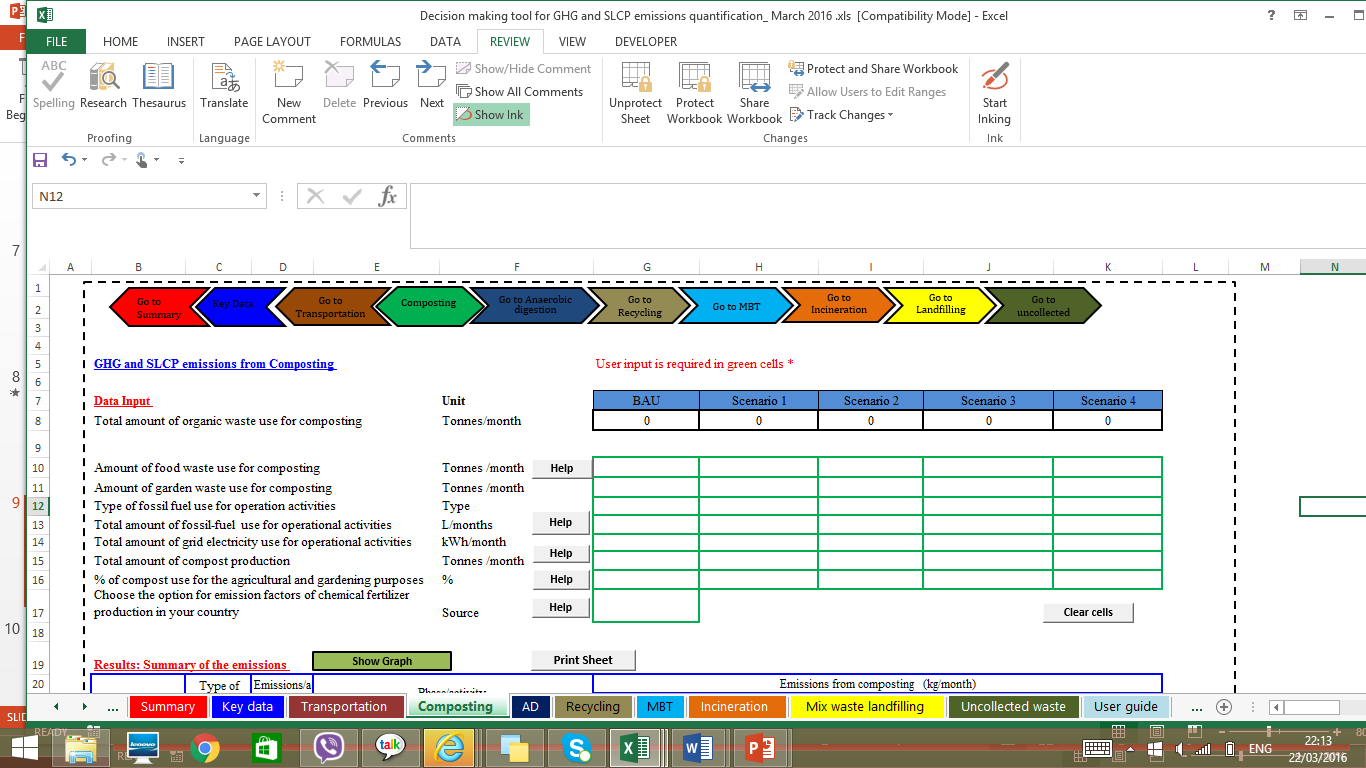 [Speaker Notes: -The data requirement is the key element for quantifying the emissions from waste management by using this tool . Users are asked to enter the  basic input data at city level and select the most appropriate conditions which are aligned with the waste-management practices of their local authority. Therefore, cities should record  these data in a systematic way for quantifying GHGs and SLCPs emissions.
-Additional data such as country specific / region specific default values related to emissions, technological specifications  have been  provided in the tool by the developer]
Emission Factors and Default Values
The option is given to the users to choose  either location specific emissions factors or default values 
          e.g. grid emission factors, calorific values of the fuel, efficiencies of gas and 	electricity recovery,  emission factors for avoided chemical fertilizer production 
Institute for Energy and Environmental Research (IFEU) recommended  emission factors for of BC and OC and their GWP values  based on a literature review
BC and OC emission factors for open burning
GWP values of SLCPs and GHGs
[Speaker Notes: The developer tried to incorporate country/location specific data and default values as much as possible for more precise  estimation. 
In CCAC tool, I tried to develop  more simpler  interface where the user can enter the key specific data while they can either choose default values provided by the developer or enter the location specific emission factors. The tool has been designed such a way that user can  either utilized the default values provided by the developer or  they can enter the location specific values from their record. 
This kind of user friendly approach has been designed for major causes for the emissions such as grid electricity factors, choosing the type of fossil fuel use for logistics  and operational activities, energy content or the LHVs of fossil fuel, electrical and thermal net efficiency of energy  generation and so forth. There are the major variables in the tool that make the significant impacts on the magnitude of emissions.]
The results: Emissions of SLCPs and GHGs
SLCPs and GHGs  emissions from individual treatment method will be disaggregated for each pollutant and presented per gas
 GHGs and SLCPs emissions and avoided (as a result of resource recovery) potential is displayed 
Net emissions (direct + indirect emissions – avoidance potential) are presented  per gas
Net climate impact from BC and other GHGs shown separately
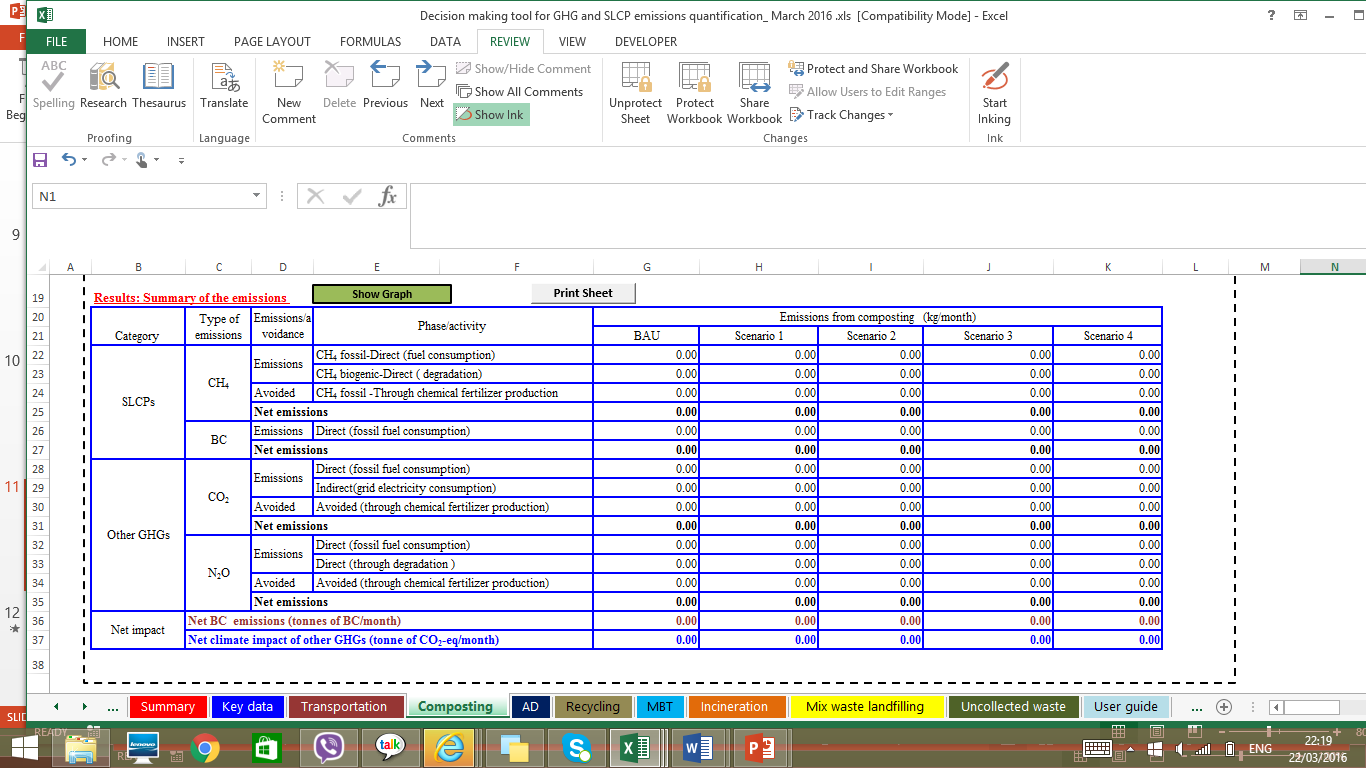 [Speaker Notes: -Once the data is entered, the interface will display results in a simple table format with respect to BAU and alternative scenarios 
- The results table is easy to understand, and highlight  magnitude of impacts with respect to type of gas and life cycle phase.

-Net  emission of individual gas is also presented by subtracting emission avoidance potential from the direct and indirect emissions 
-SLCPs and other GHGs has been separated for users to understand the significance of emissions with respect to different phases 

-Finally net climate impact from each scenario will be displayed in terms of CO2-eq. please note that climate Impact from BC has been presented separately due uncertainties of BC emission factors]
Summary of emissions
The summary sheet displays the summary of SLCPs and GHG emissions from BAU practice and alternative scenarios in both table and graph format
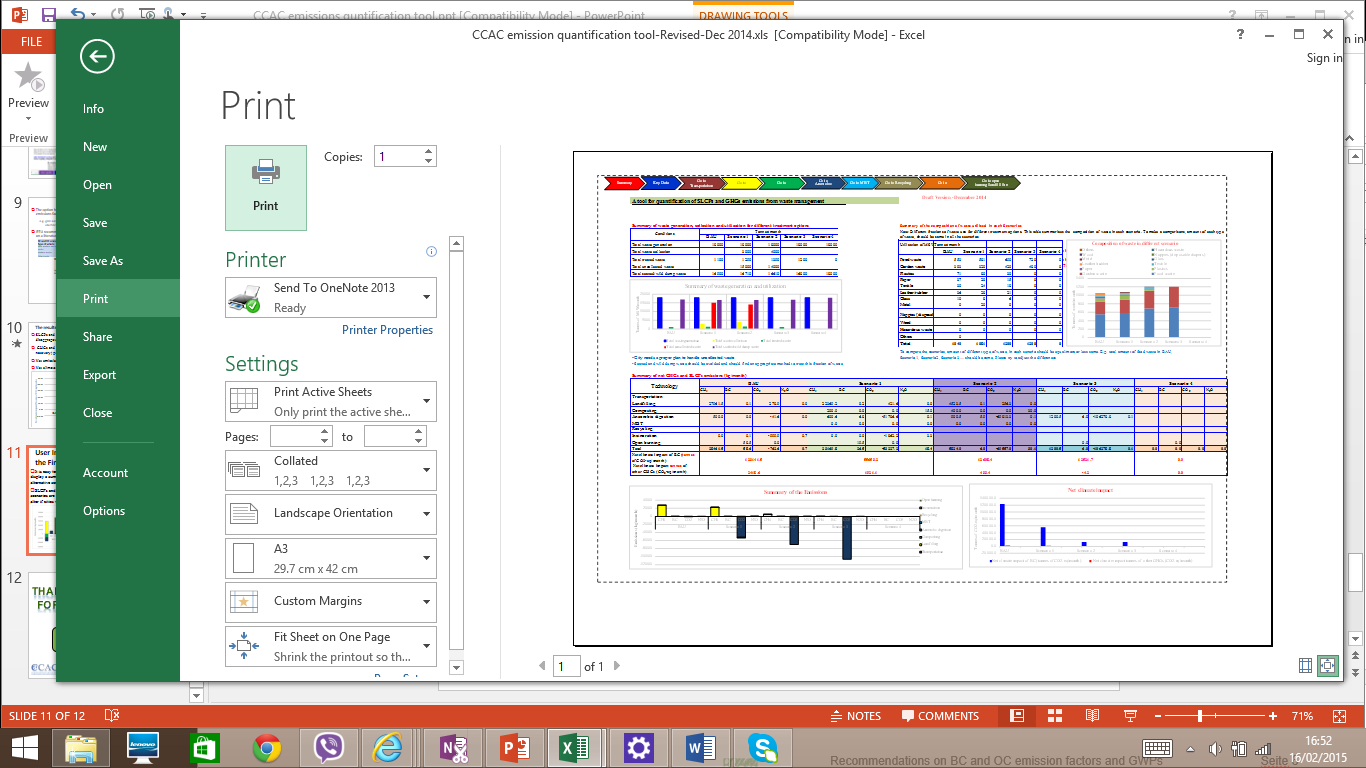 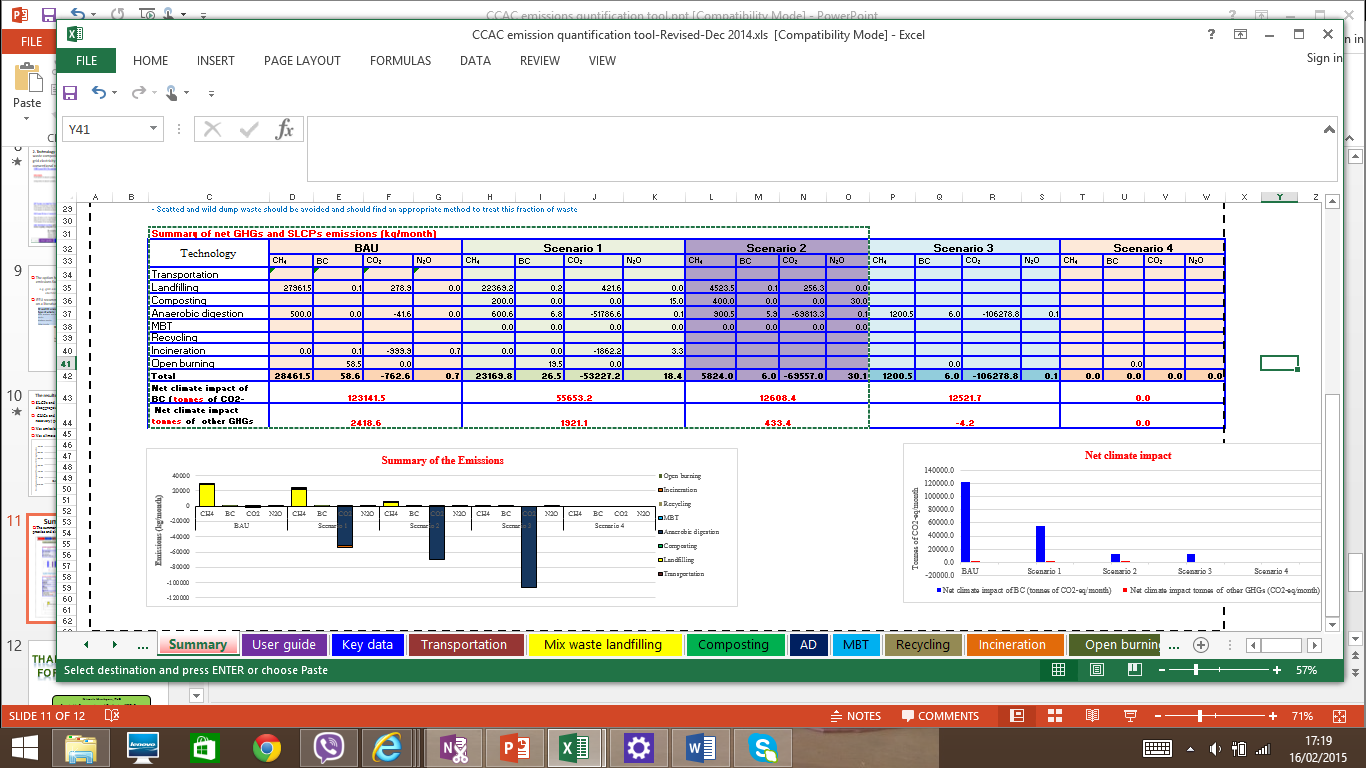 [Speaker Notes: -Once the user enter all the required data in the individual sheets with respect to the technologies of the BAU practice and intended scenarios, the overall results will be displayed in the  summary sheet. 
Before they pay attention on quantified emissions, they should check  waste amount, waste composition data in the very first tables  in the summary sheet. For instance Total treated waste amount in each scenario cannot be higher than total generation. Total treated waste amount should be more or less same in each scenario for making the comparison. Any dissimilarities can be easily noticed in the table as well as the graph. The tool will display the warning messages whenever such unusual situation  has occurred, then the user should go back to the individual sheet and make the correction as appropriate. 

Similarly,  users should check the accuracy of the composition entered in each scenario. Composition of waste in each scenario should be more or less same for the comparison purpose. Whenever , dissimilarities have been occurred, the warning messages  will be displayed and  the users should go back to  the individual sheet and correct them. 

If all the criteria has been done nicely and if there is no any warning message in the summary sheet, and now they can look into the quantified GHGs and SLCPs emission results. In the summary table, net GHGs and SLCPs emissions will be displayed with respect to individual treatment methods  as well as for all the scenario analyzed. 

Net emission is the key information that would utilized for the decision making process in order to choose the most appropriate waste management options.

-For easy comparison propose, SLCPs and GHGs emissions from BAU practice and alternative scenarios will be displayed graphically. However if the cities face difficulties  to understand the result, this interface can alter into a more simpler one.]
Part 2: Practical application of The tool in a CITY case study
A case study : Rayong City- Thailand
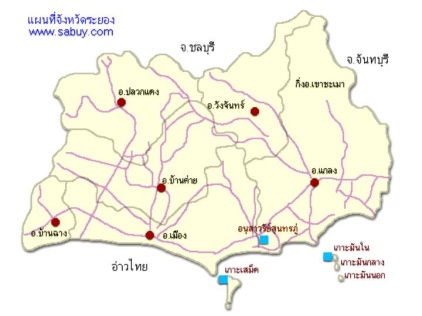 Located in Rayong Province between the Ma Ta Phut Industrial Estate Zone and IRPC Industrial Park
Commerical, financial and education centre of Rayong Province 
Total land area: 16.95 sq.km
Total population: 61,105
Total Households: 34,013
Population Density: 3,605
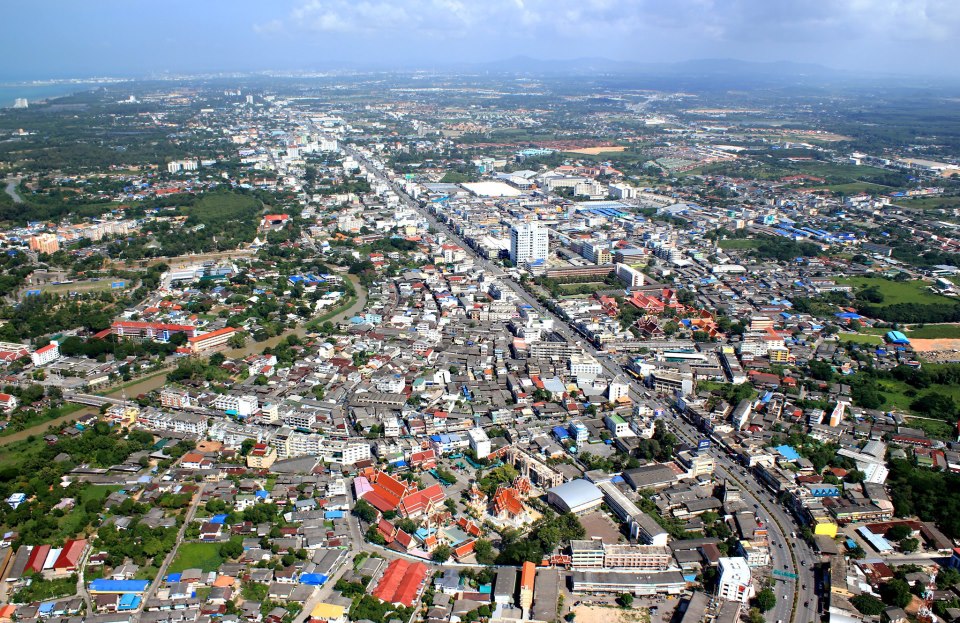 Capacity building for improving SLCP mitigation in MSWM sector
Project Partners
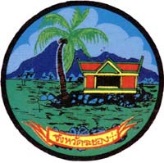 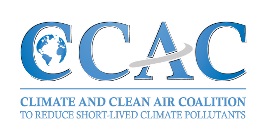 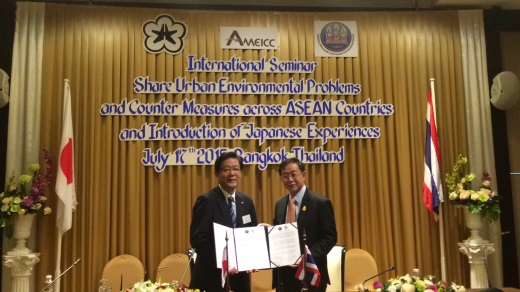 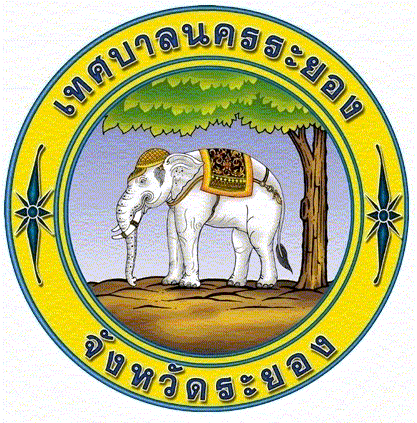 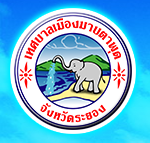 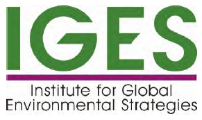 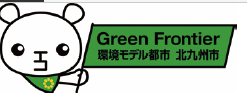 Implementation at local and national  
levels
Financial and technical support
Project Implementation Process
Needs future support from CCAC
Current Project Status
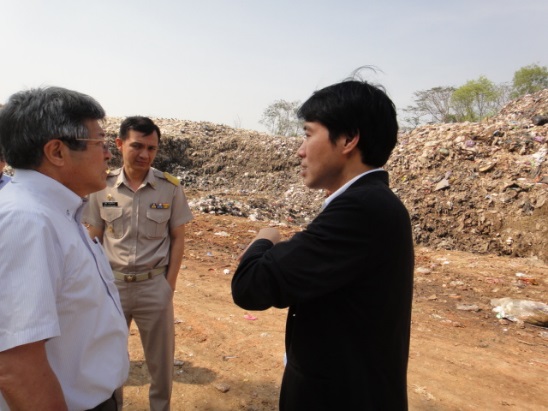 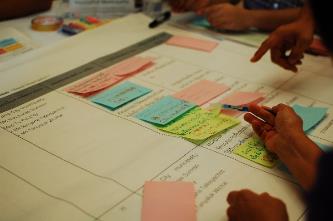 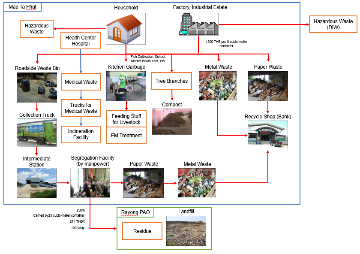 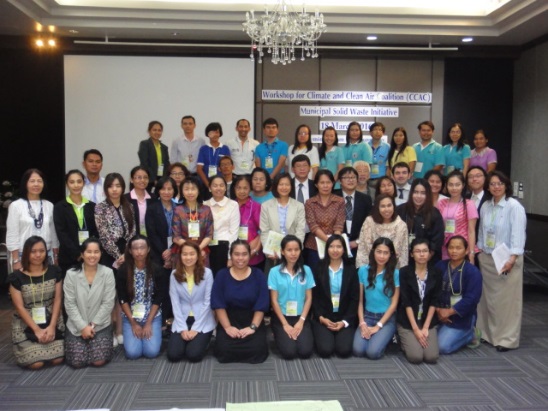 [Speaker Notes: IGES + Kitakyushu City involved in initial stages of financial and technical support under CCAC (city assessment, development of action plan)]
Strategic planning to mitigate SLCPs from MSWM
Current Practice of MSWM
Proposed strategy for MSWM
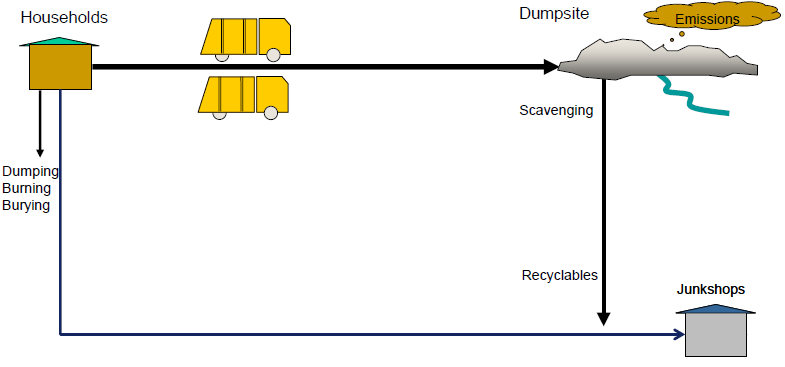 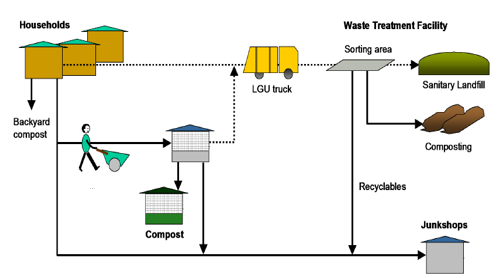 Waste Bank
Institutionalize waste separation at source and 3Rs 
Promotion of Waste Bank integrating informal recycling activities
Promotion of composting for organic waste recycling 
Closure the open dumping and transport the residual waste to sanitary landfill of the Rayong Province
Institutional and capacity building for the implementation of ISWM plan
Networking and city exchange among Kitakyushu, Rayong Province and Rayong City
[Speaker Notes: 3 waste streams have been identified in Rayong City: organic, recyclables, and residual waste.  The municipality plans to move towards transitioning from the open dump currently in operation and convert it to a public park.  Rayong City intends to make use of the provincial sanitary landfill already in existence.]
Application of the Tool
Decision making tool was used for a rapid assessment of current emissions resulting  from business-as-usual-(BAU) practice of  waste management in Rayong City.

Identified two alternative solutions for Rayong City from an emissions reduction perspective to compare with BAU practice. 

BAU practice is mainly open dumping. Composting and recycling were identified as two potential resource recovery options.
[Speaker Notes: Disposal at sanitary landfill is without gas recovery systems.]
Comparison of BAU Practice with Two Alternative Scenarios
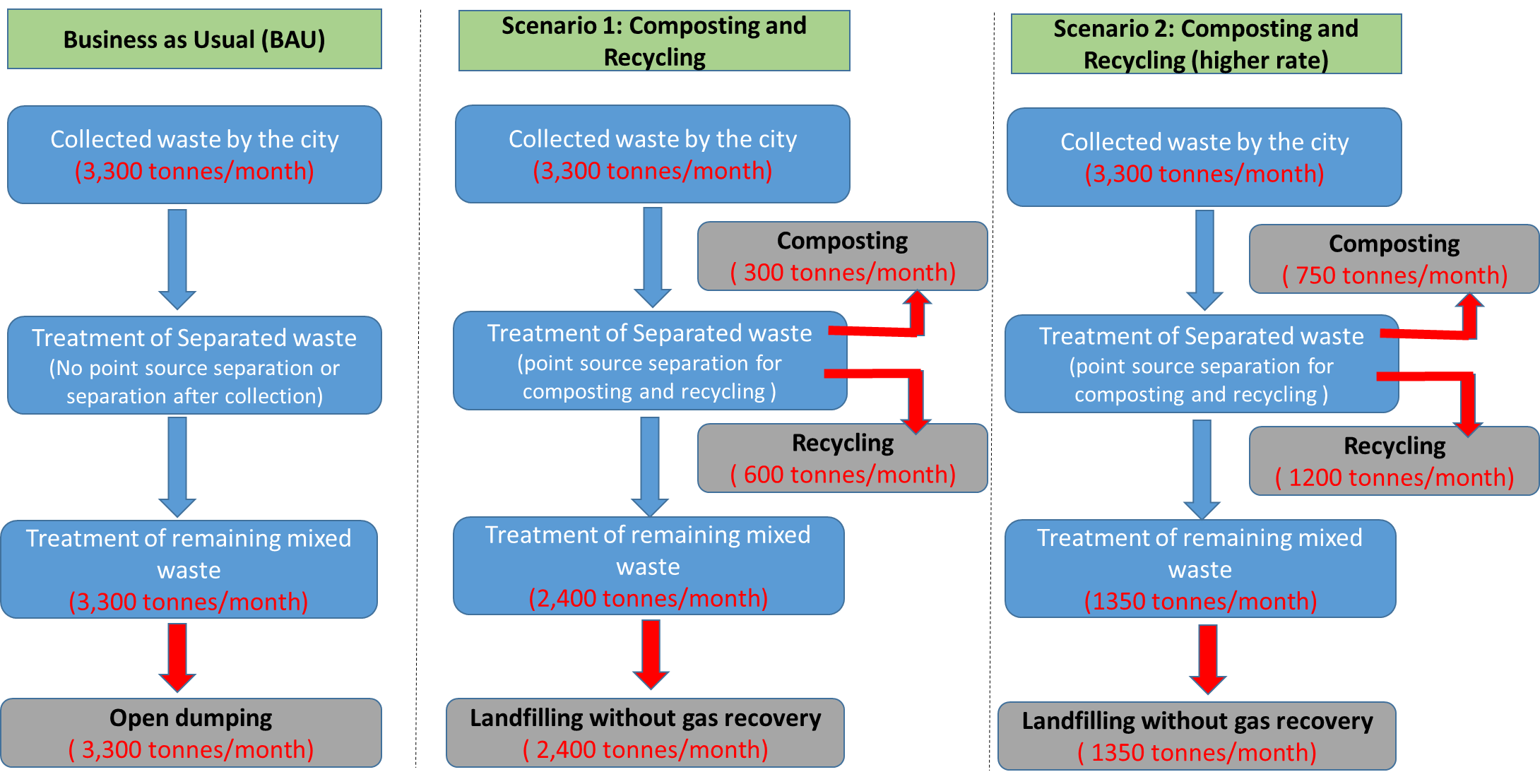 Entering Data into the Tool
Location specific data was used for more accurate estimations of the emissions
Basic Data
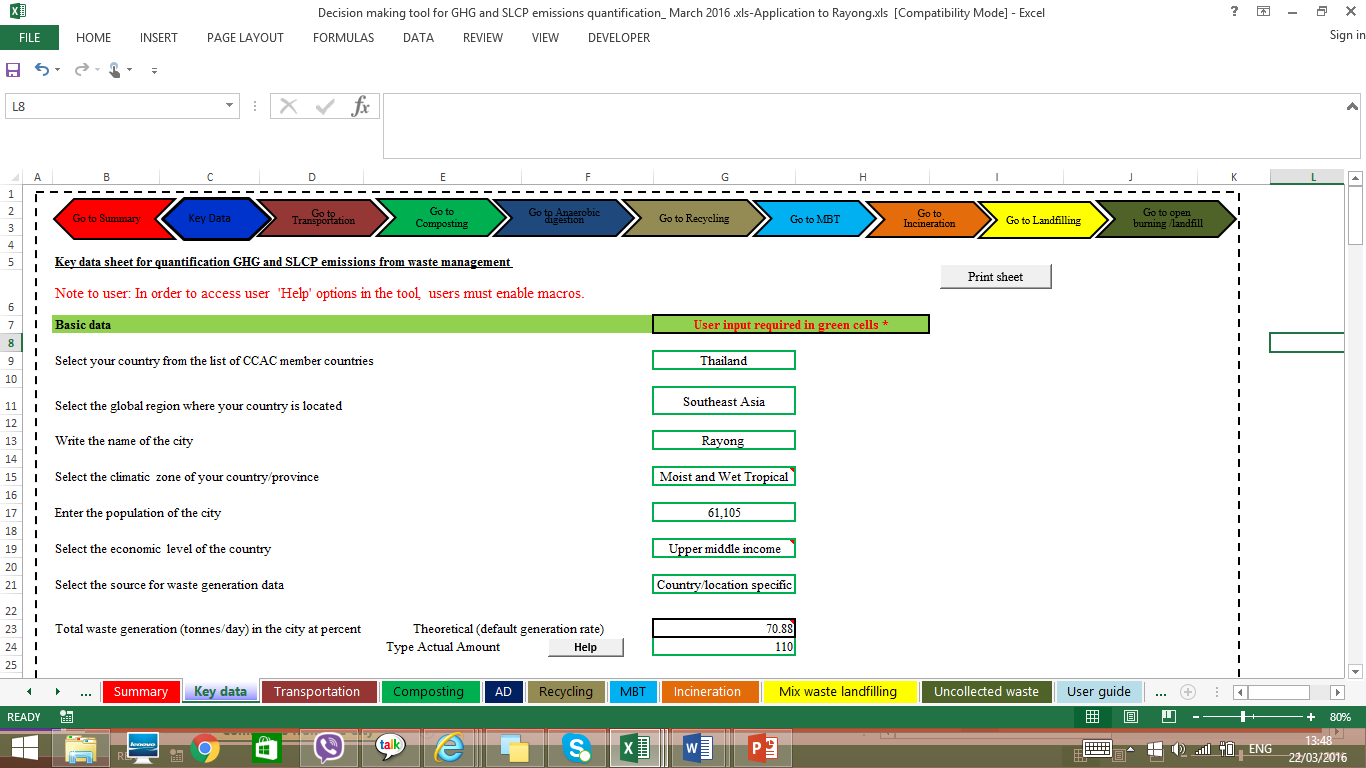 Entering Data into the Tool
Waste data
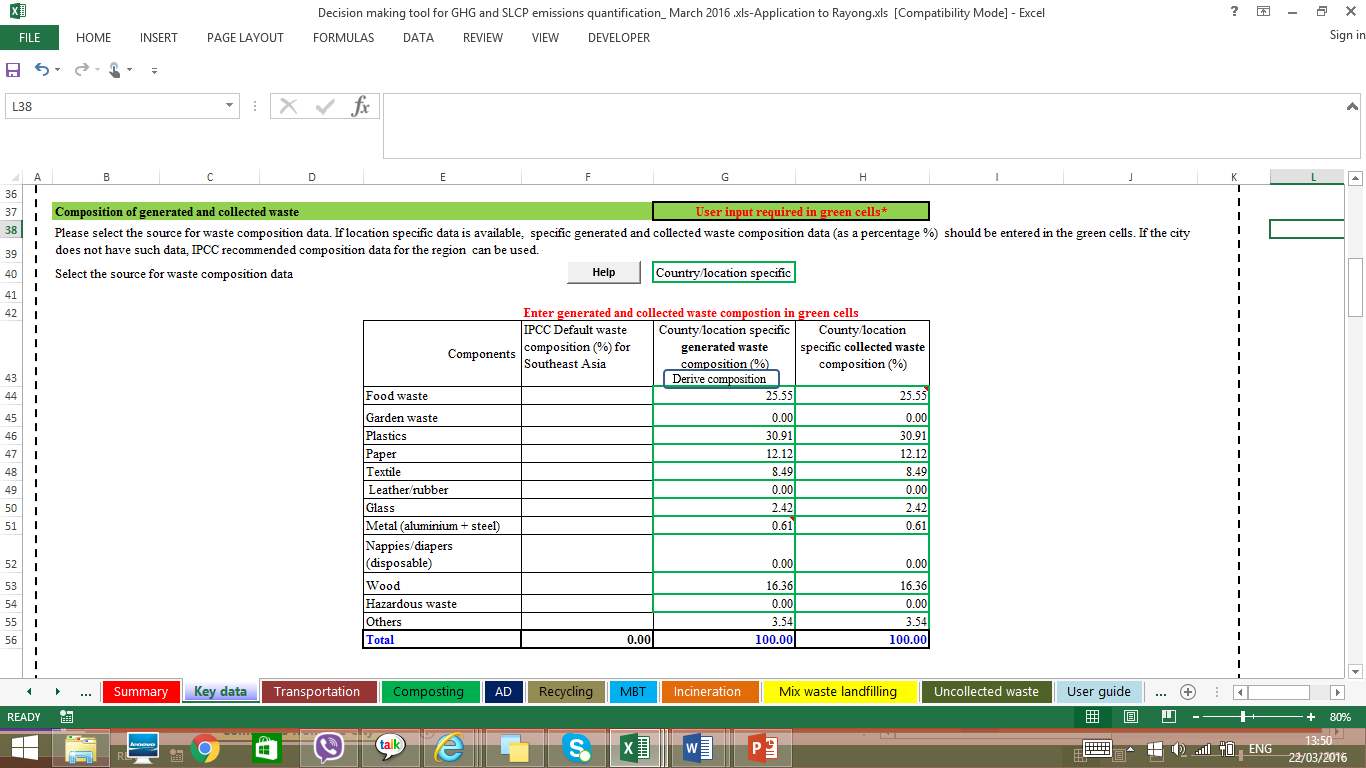 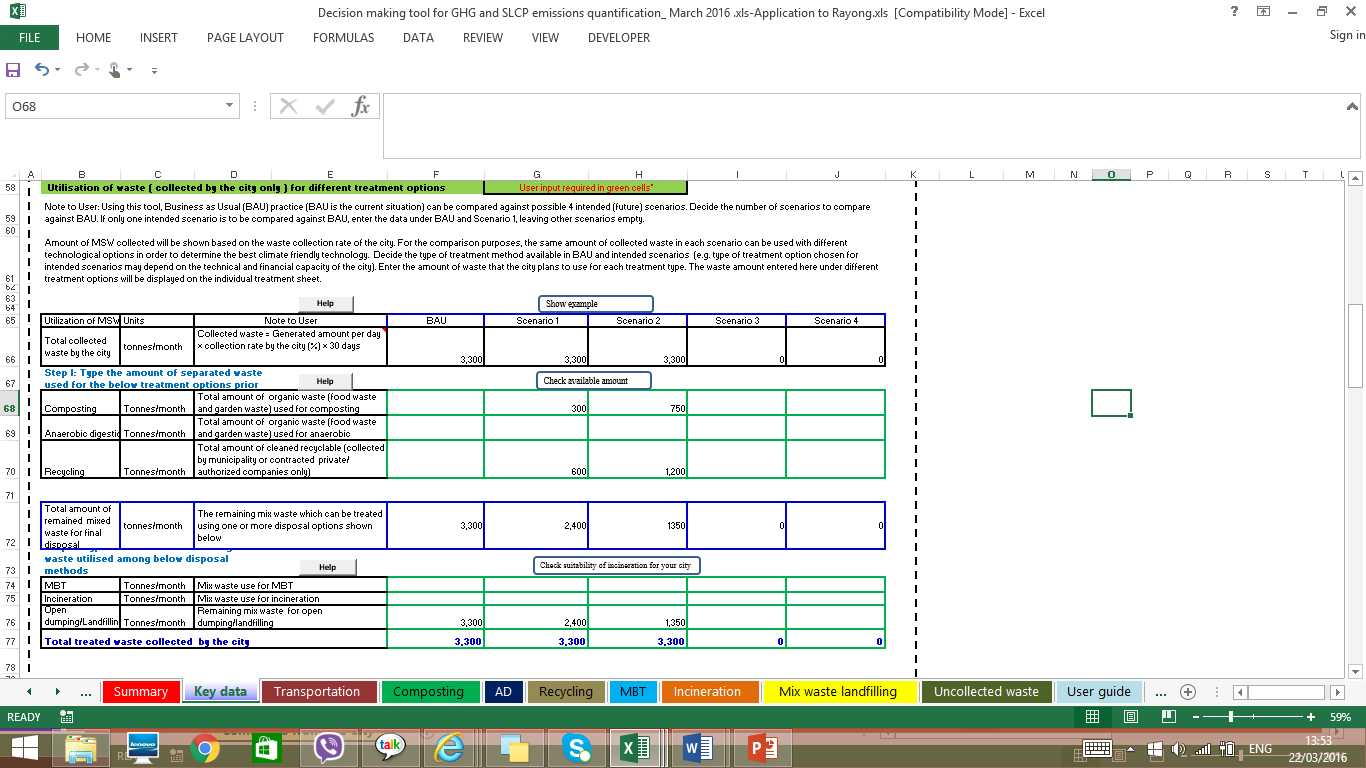 Estimated Results
An individual worksheet has been designed to estimate the technology specific emissions in consideration of their entire life cycle.

Emissions have been calculated per gas.
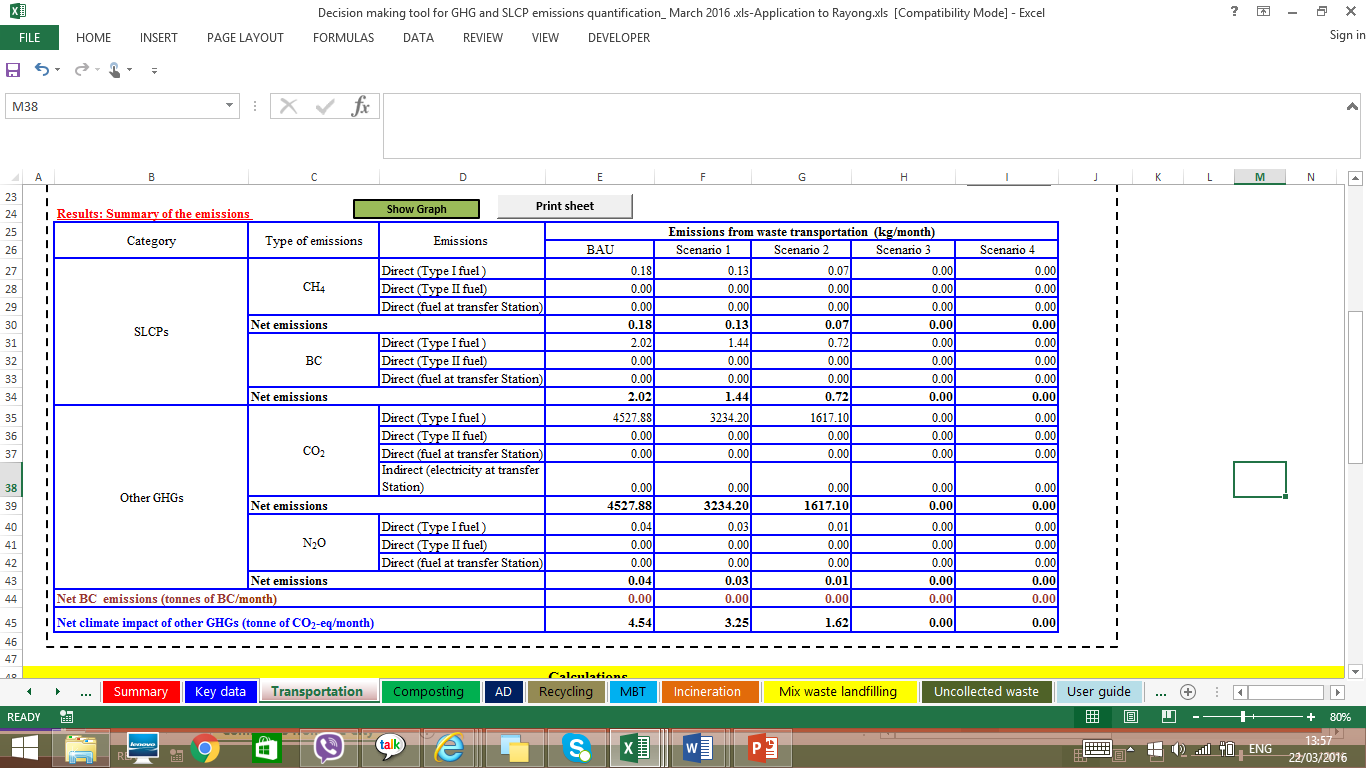 Estimated Results
The summary sheet indicates the overall results of the estimations in the Rayong city.
The aggregated net climate impact from two possible scenarios have been compared with BAU practices to select the most optimal waste management option for the city.
Estimated Results
Except BC, net emissions of other gases have been aggregated as CO2-eq considering the Global Warming Potential (GWP) values of CO2, CH4, N2O .
GWP value of BC has not been finalised yet and therefore, net BC emissions from each scenario are shown separately.
Conclusions
The results of the case study proved that application of the tool can assist decision makers in selecting appropriate waste management strategies and technologies from an emissions reduction perspective. 

However, other factors, such as institutional capacity, financial capability, and public acceptability of different treatment options should also be considered before making the final decision.

Climate impact from GHGs and SLCPs can be quantified with respect to individual treatments as well as an integrated system.

Further improvements need to be done in order to enhance user friendliness of the tool.

Some cities may make use of different types (i.e., more than one type) of landfill in BAU or future scenarios, such that incorporation of multiple landfill options in the same scenario is required. 

Additional training and capacity building for city officials is required to support effective data collection and implementation of the tool.
Modifications are needed for a more robust estimation of BC
IFEU was engaged by IGES to provide BC emission factors as well as their Global Warming Potential (GWP)
Due lack of data availability on BC, IFEU provided only BC emissions from transportation and waste burning
However, BC emissions/avoidance from other technologies may be significant 
Material recovery from recycling could significantly avoid BC emissions that would otherwise occur from  virgin material production 
Such  estimations need to be done using indirect data/sources (e.g LCA inventories of virgin material production) for more robust estimations
Developers request additional time/budget to accomplish these tasks
Thank  you very much for your  attention
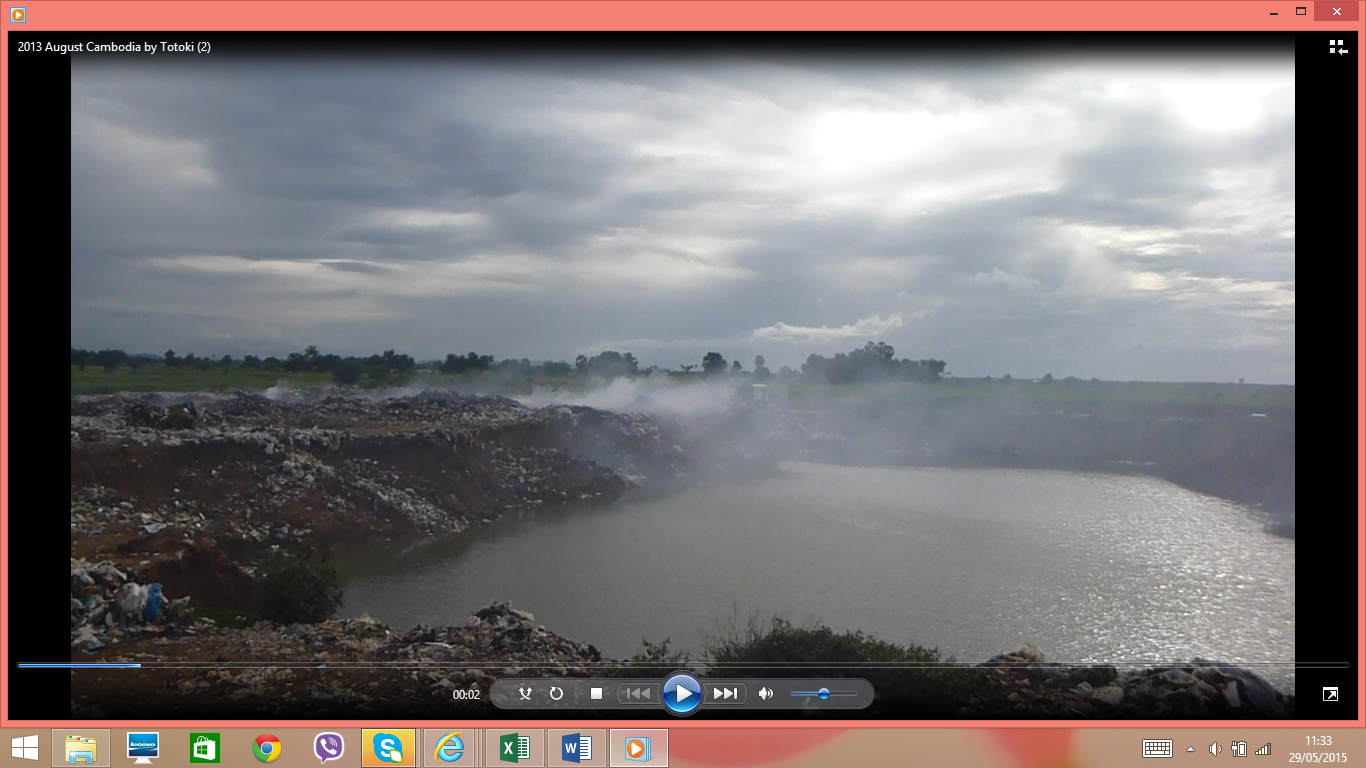 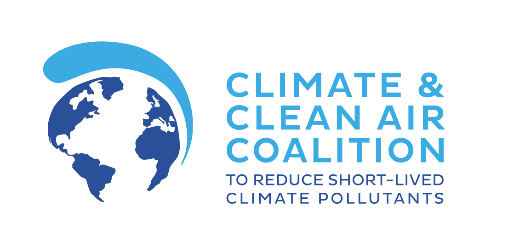 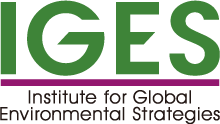 27